“Diseño y construcción de una extrusora de polímero con control de temperatura e inyección de color para un robot delta basado en una impresora 3D”
Proyecto para obtención del título de Ingeniero Mecatrónico.


Juan Esteban Ordóñez B.
Objetivos:
variedad de colores.
Color Homogéneo.
Mínima transición de colores.
Impresión 3d a colores.
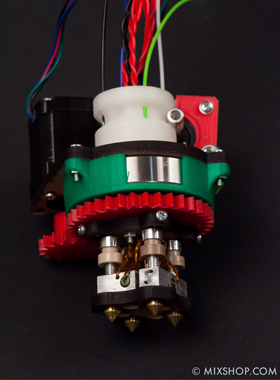 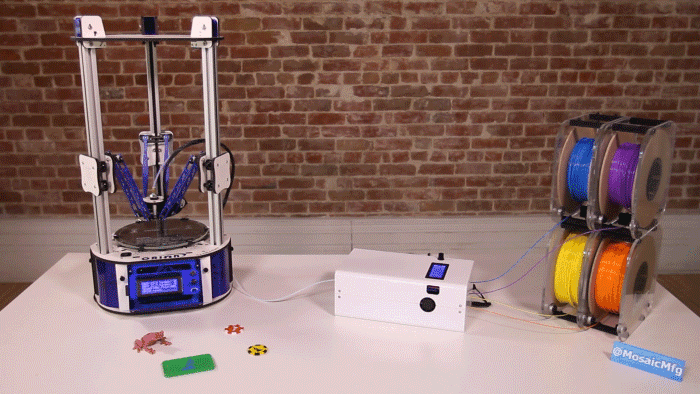 Comparación métodos coloración polímeros
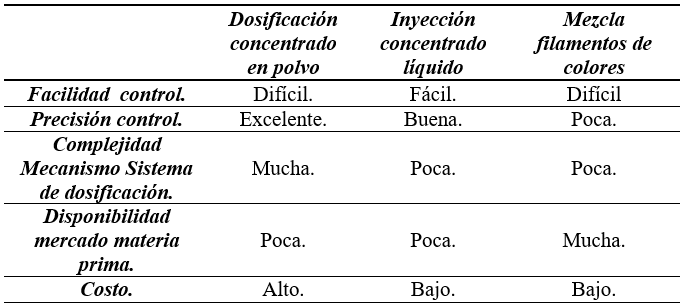 Inclusión COLORFILAMENTOS DE COLORES
Limitante:
Tamaño.
Mecanismos alimentación.
Extrusor con inclusión de 5 filamentos de colores variados
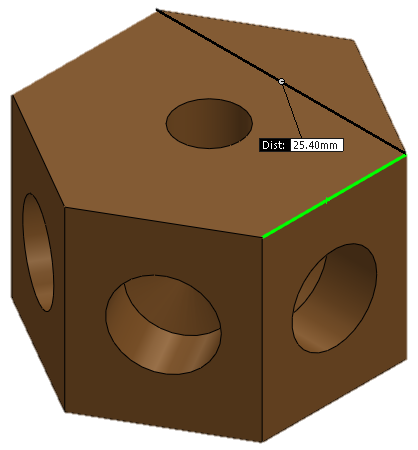 Identificar zonas calientes y frías.
Mecanismo de extrusión.
Temperaturas requeridas para extrusión.
Sistemas de transferencia de calor.
Materiales de zona caliente.
Materiales de zona frías.
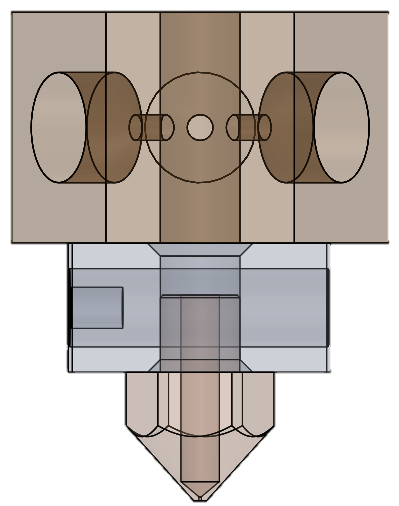 Sistema de extrusión.
Extrusión polímeros termoplásticos
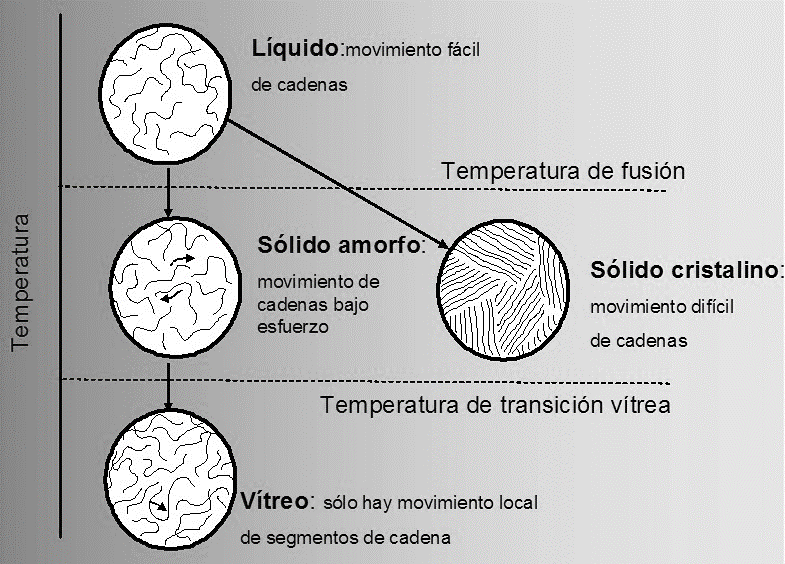 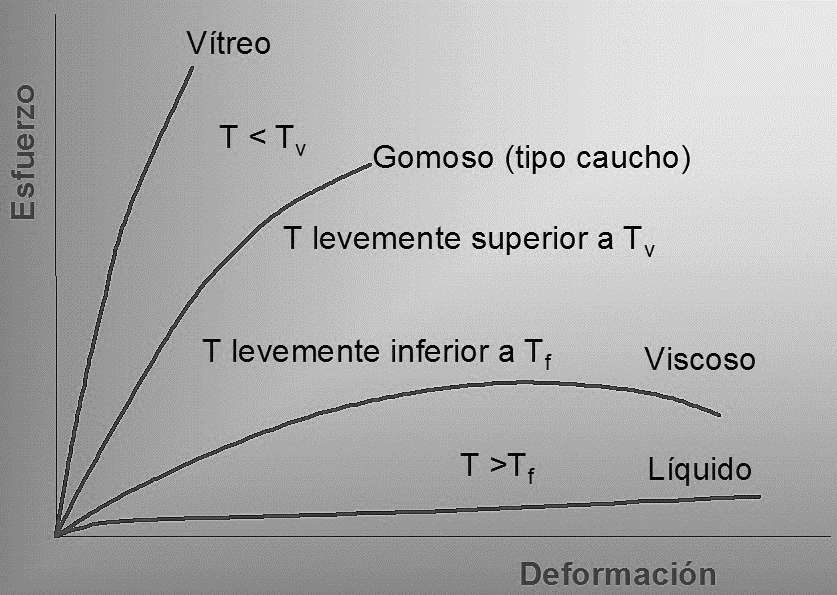 Sistema de extrusión.
Esfuerzo térmicos
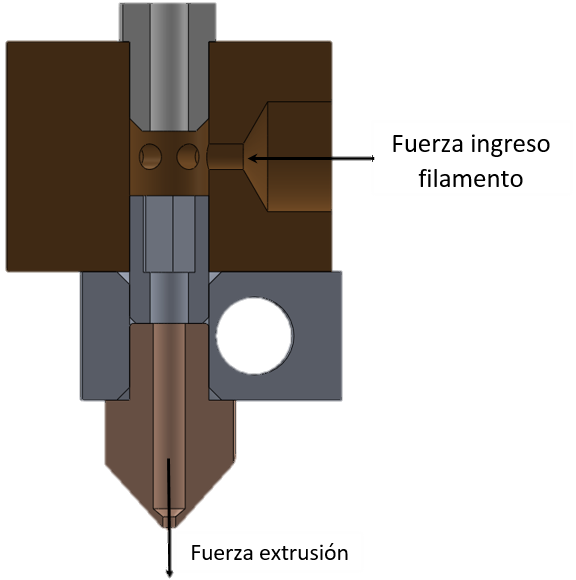 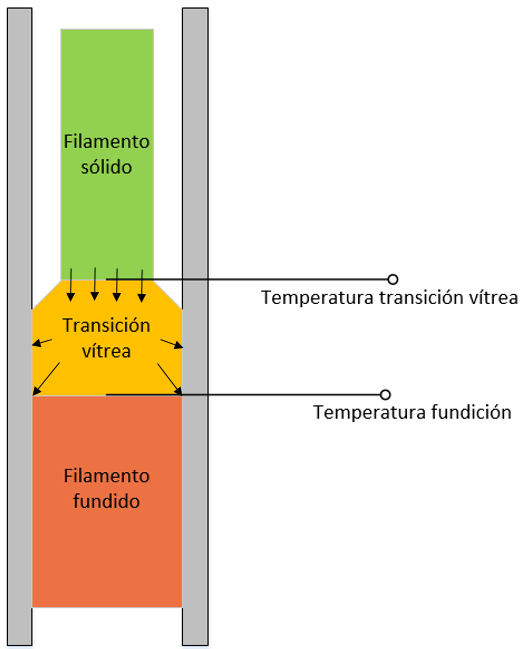 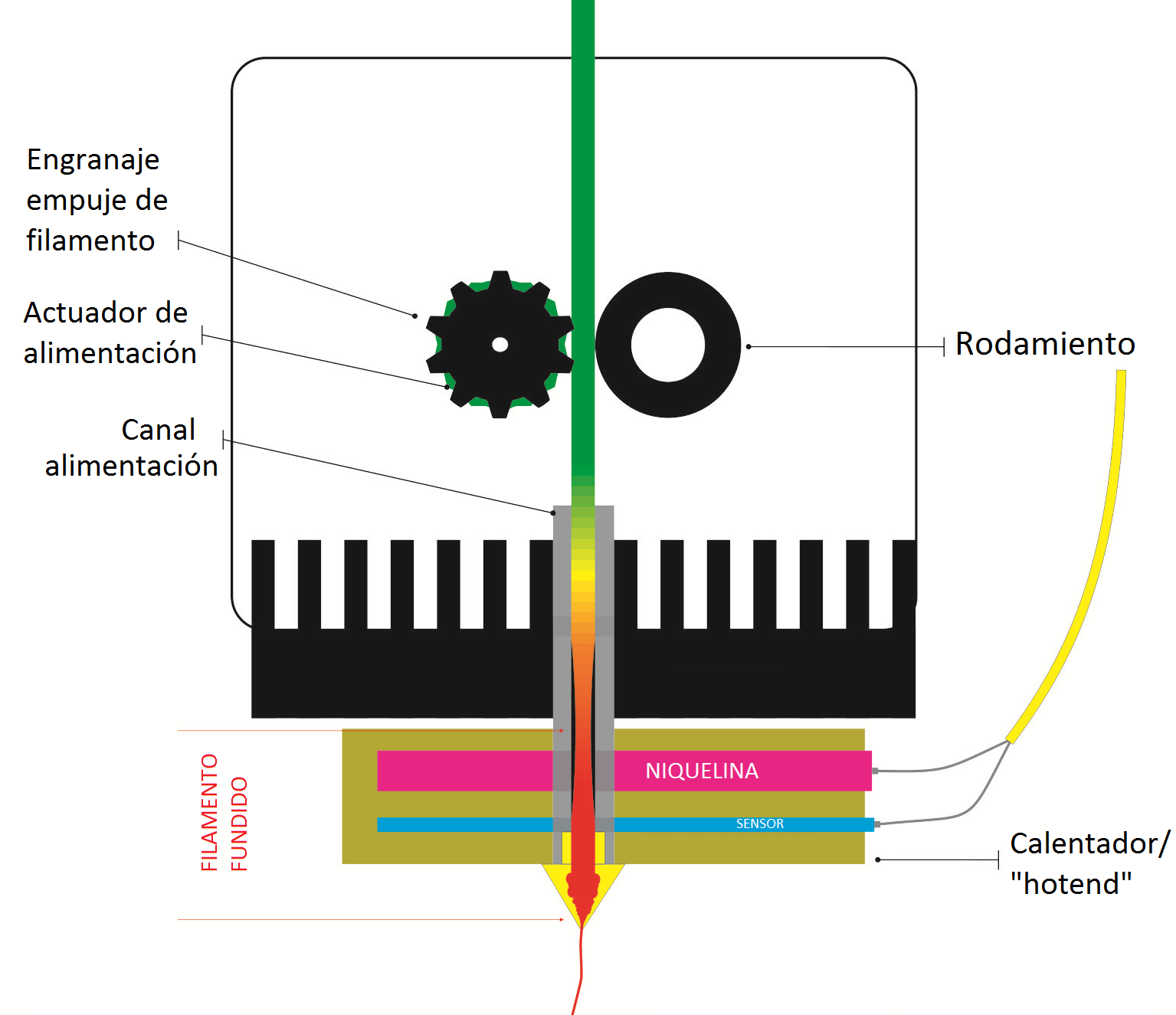 Selección materiales
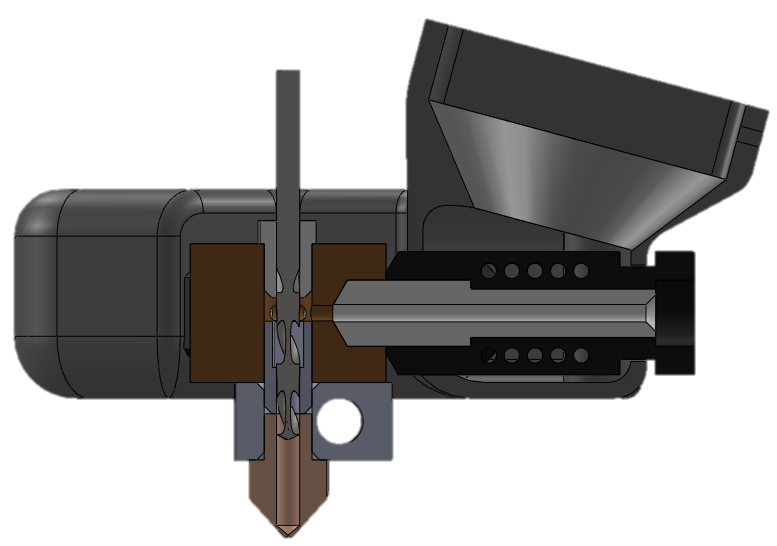 Identificación zonas calientes – frías
Conducción.
Aislamiento.
Disipación
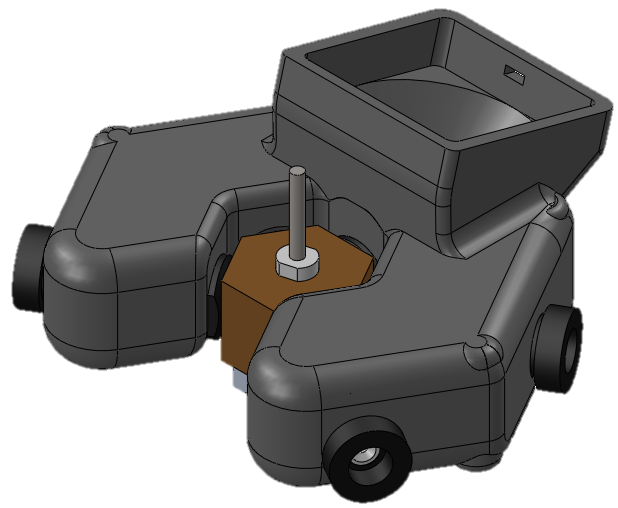 Cámara de convección.
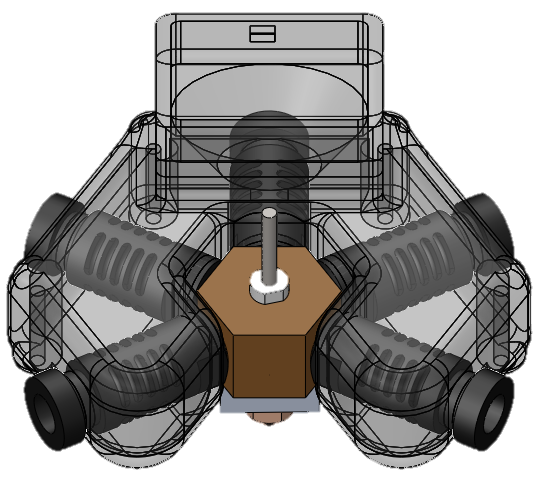 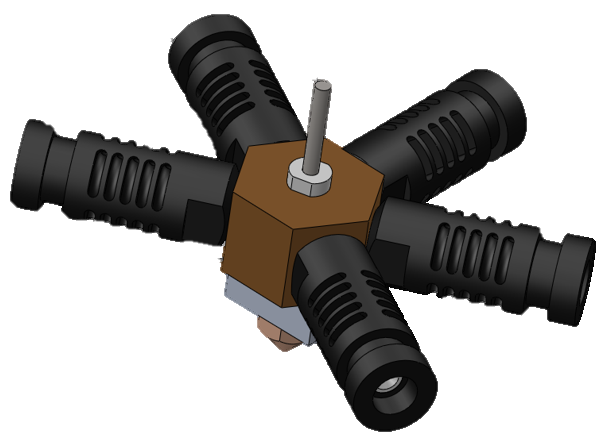 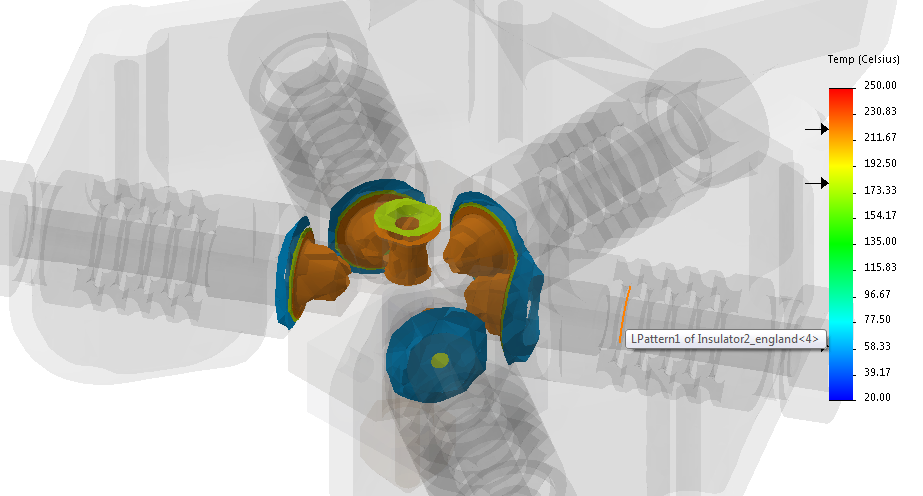 Análisis térmico.
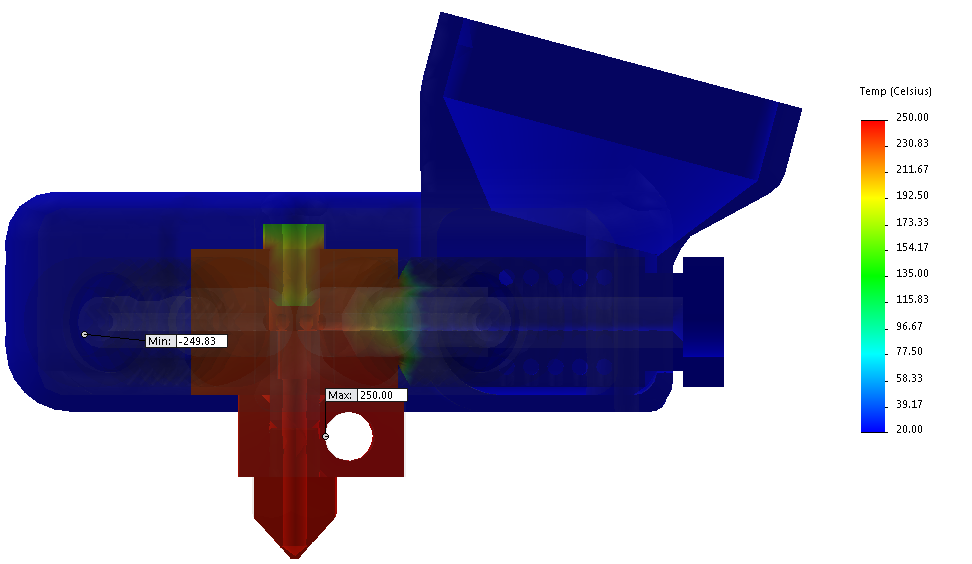 Diseño electrónico
Actuadores
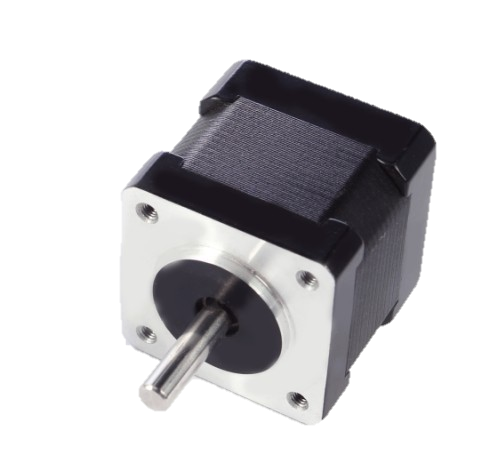 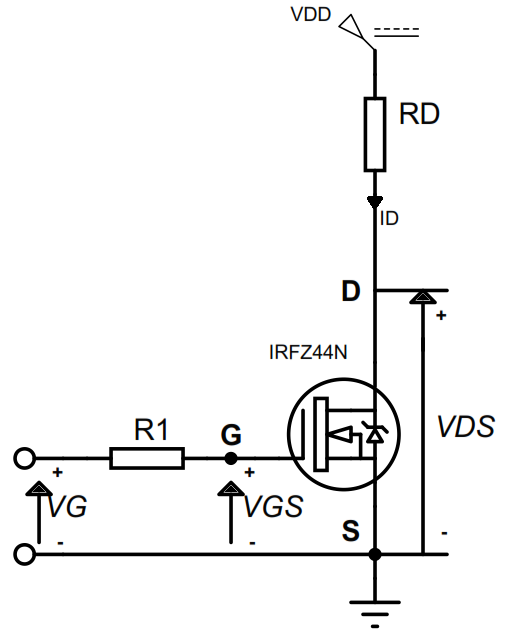 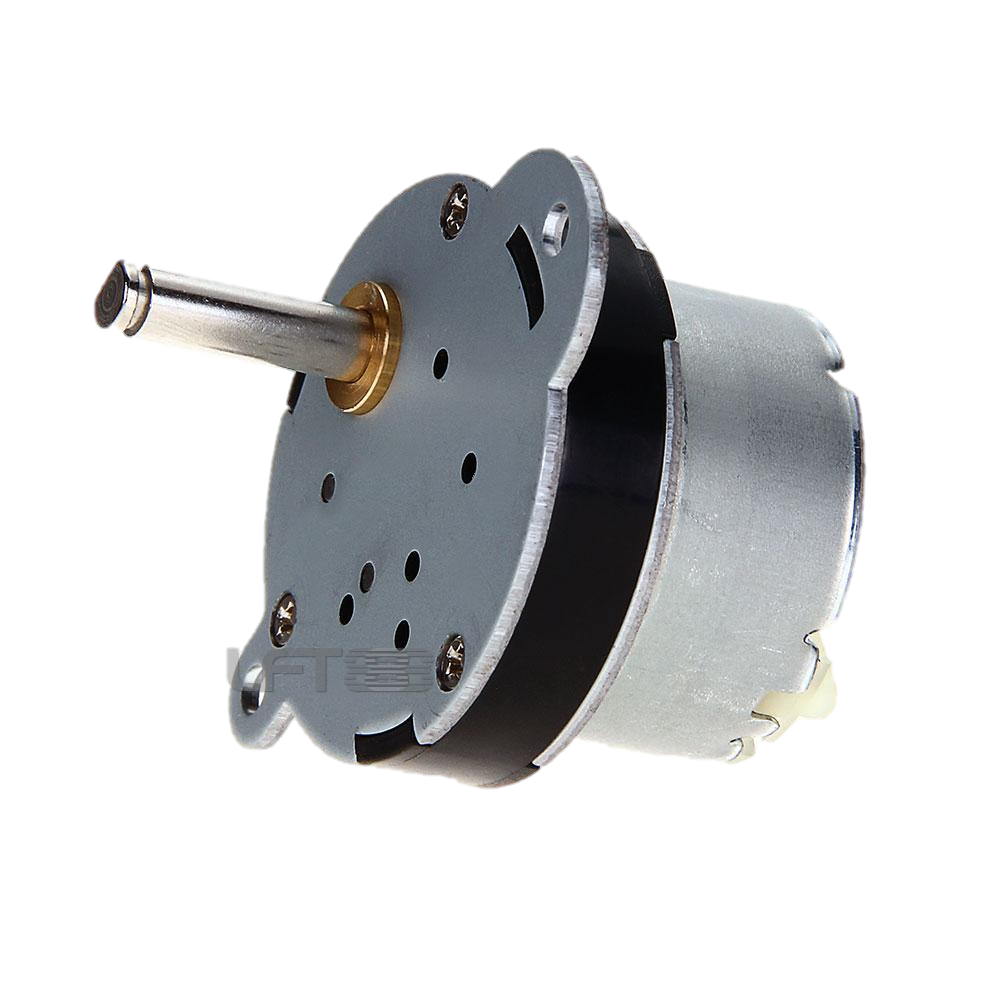 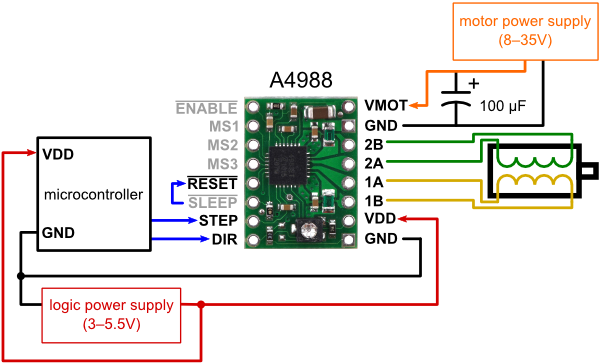 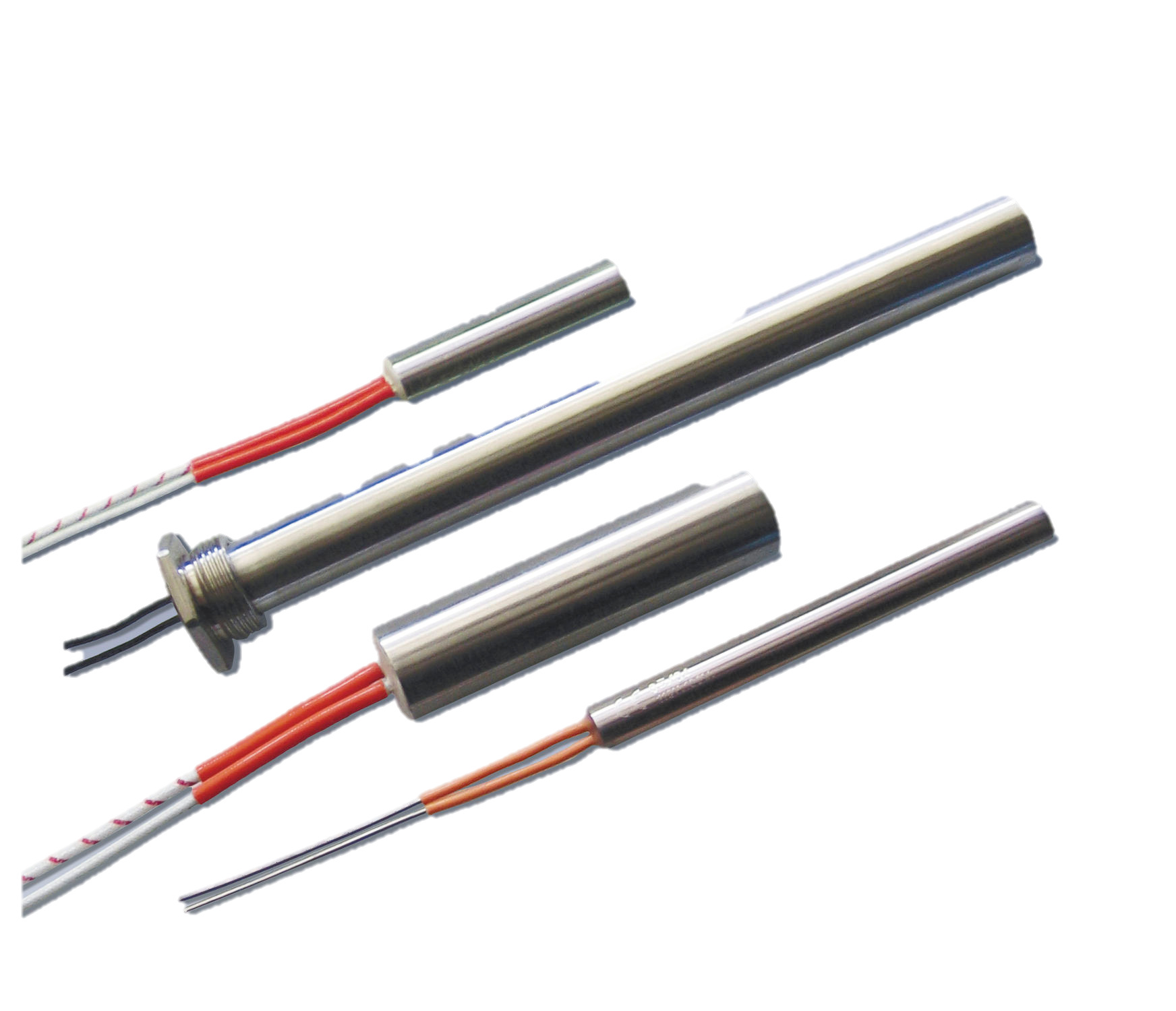 Sensor
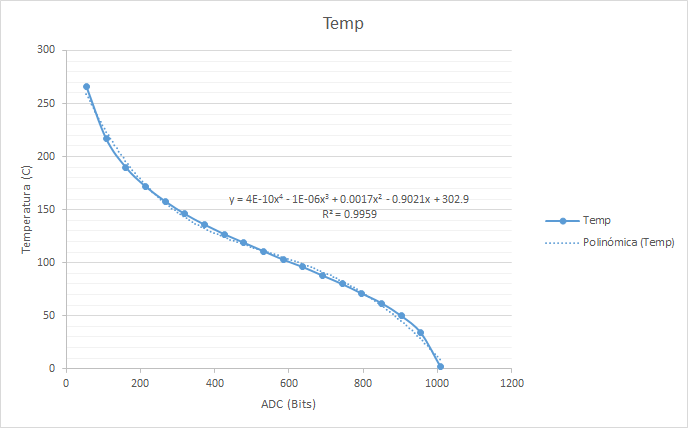 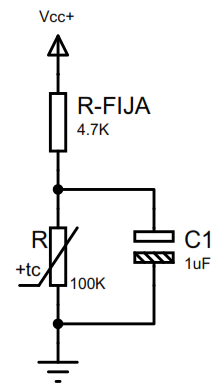 Identificación sistema de temperatura
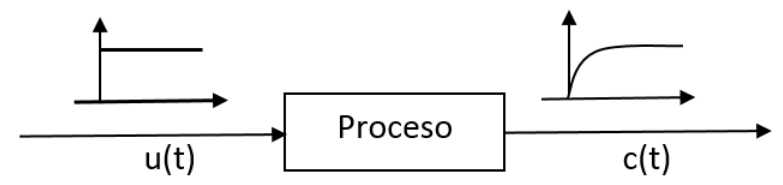 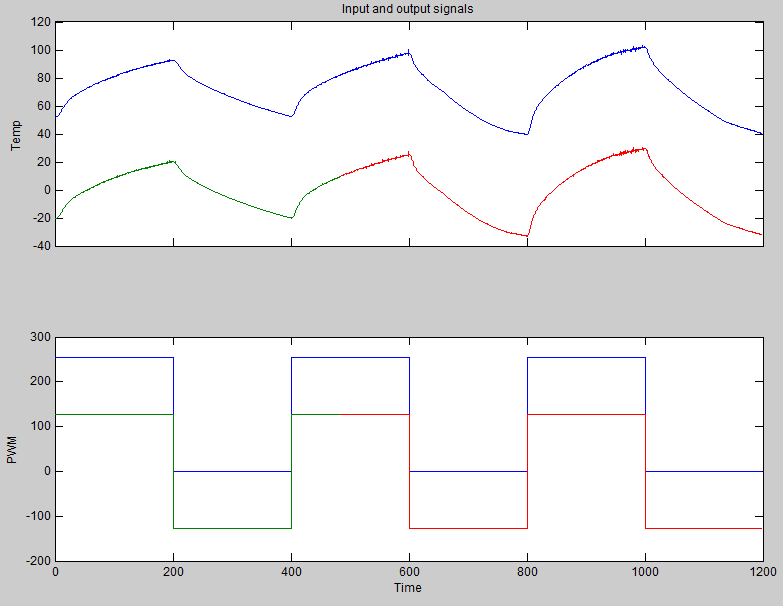 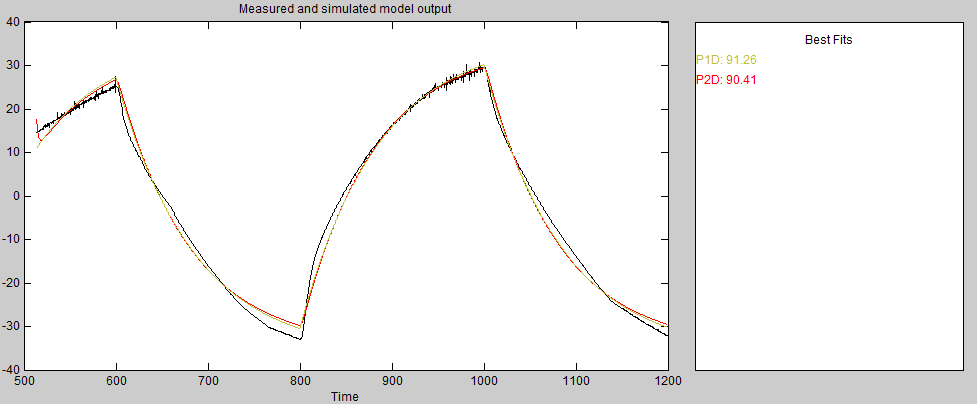 CONTROLADOR de temperatura
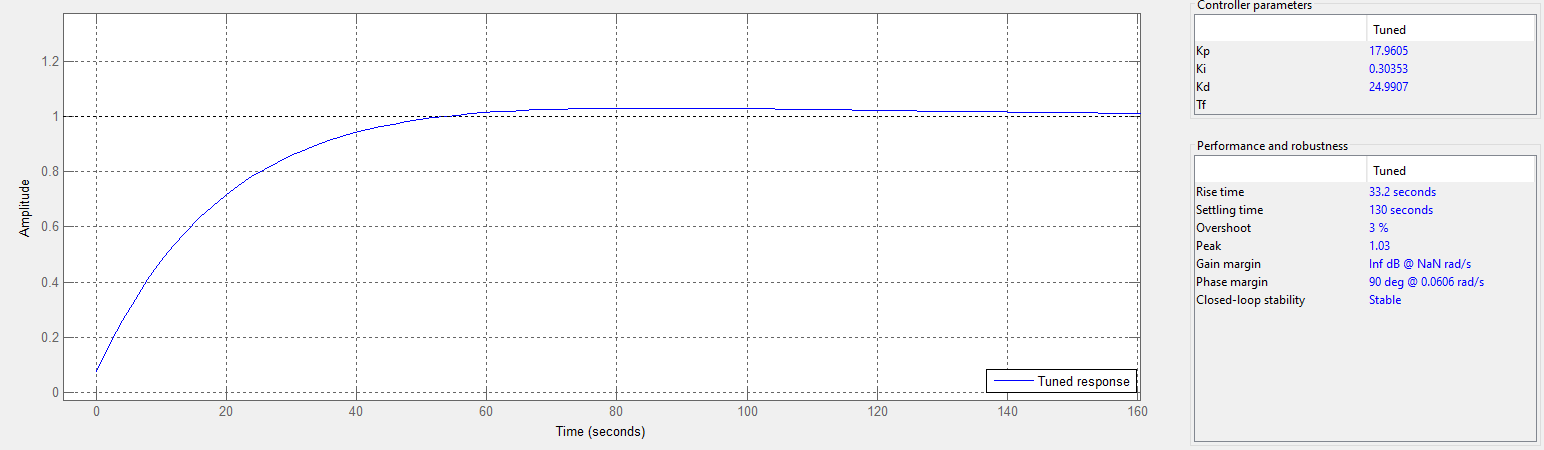 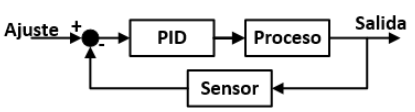 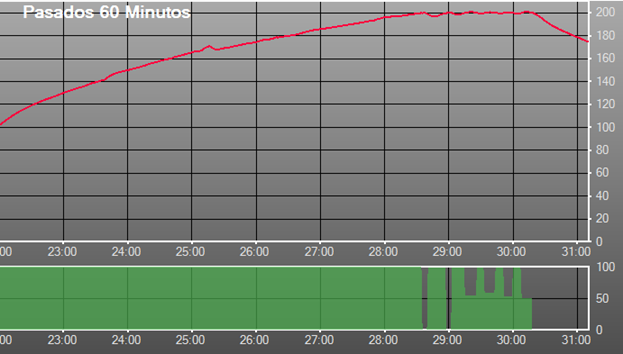 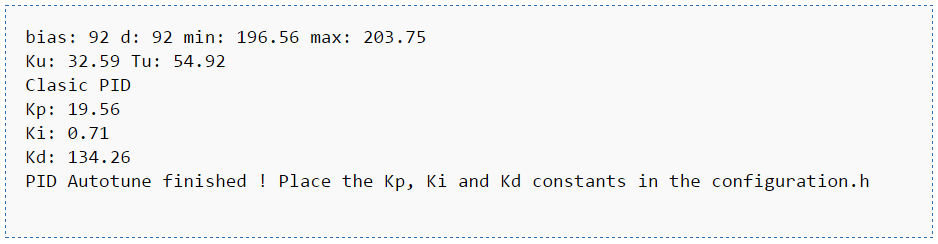 Interfaz gráfica - controlador
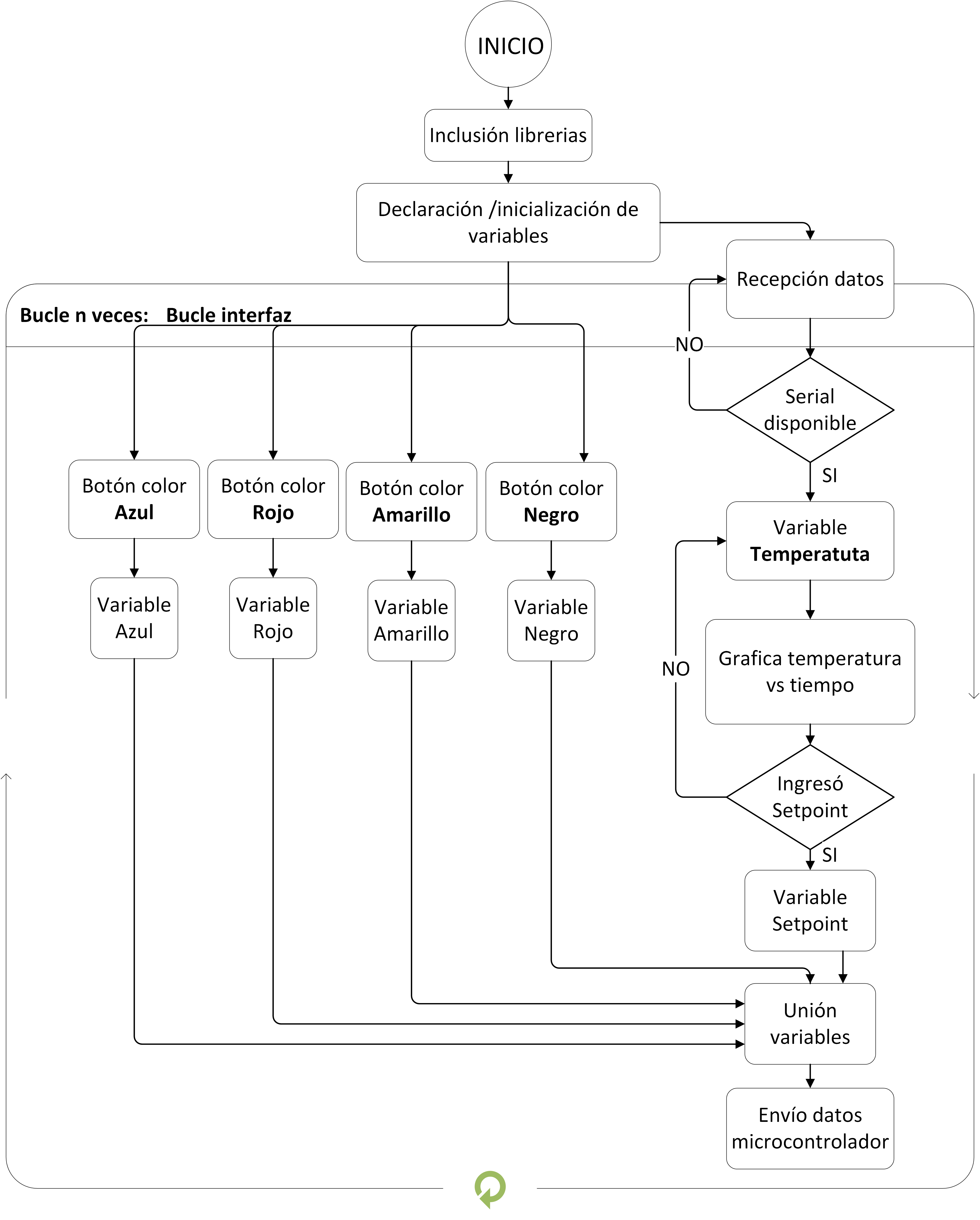 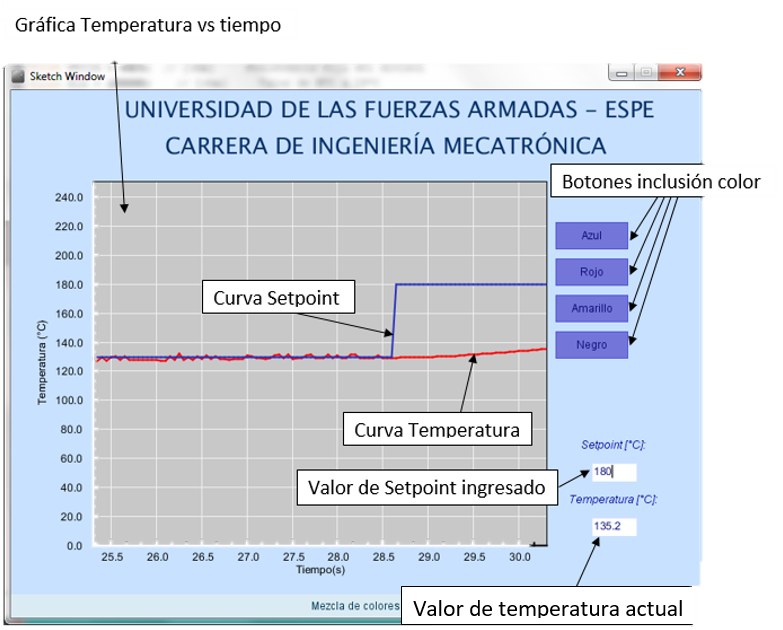 implementación
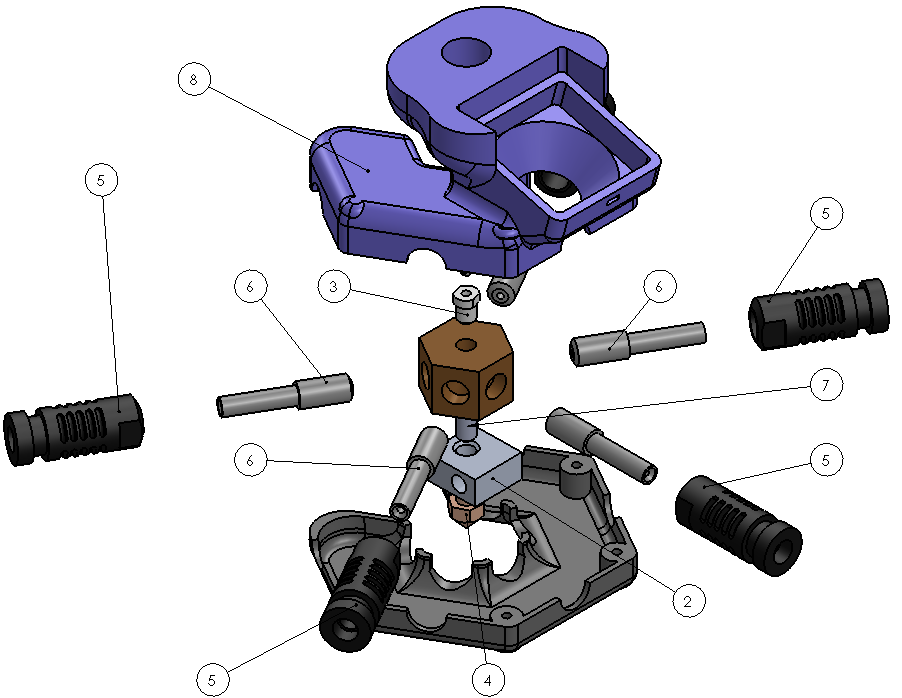 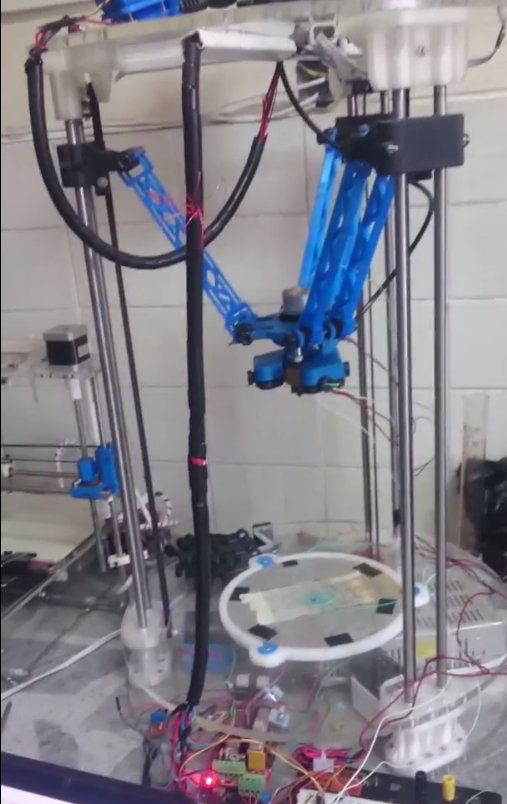 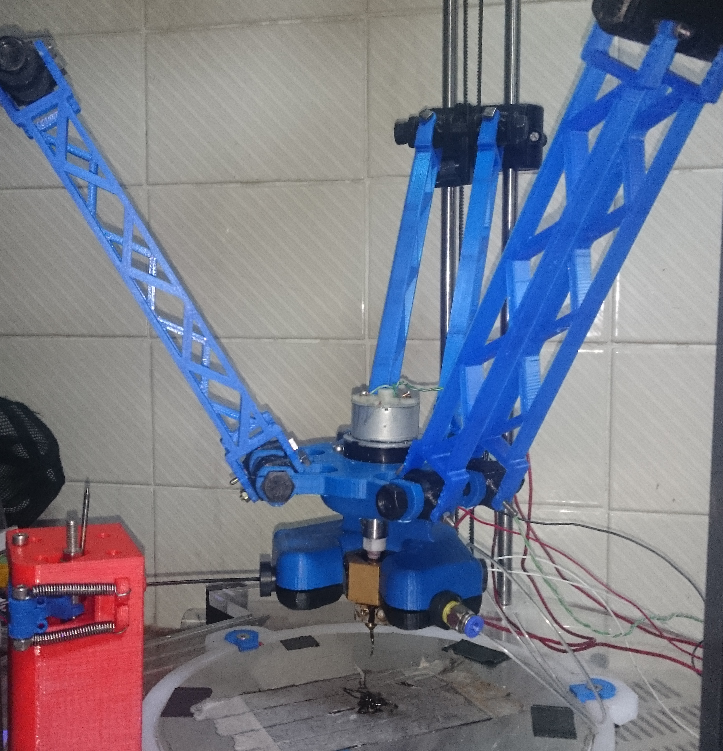 resultados
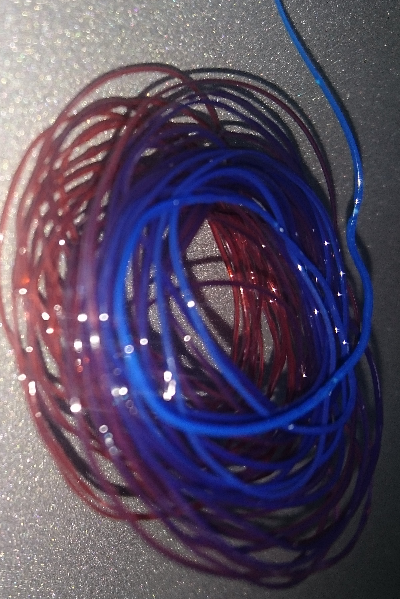 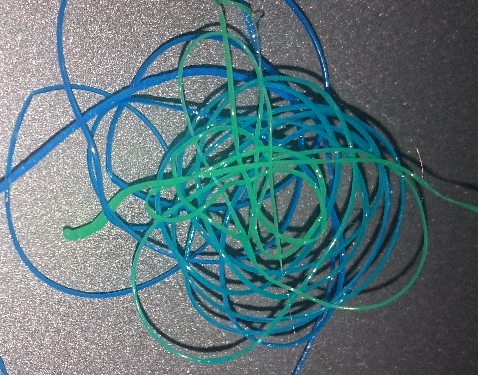 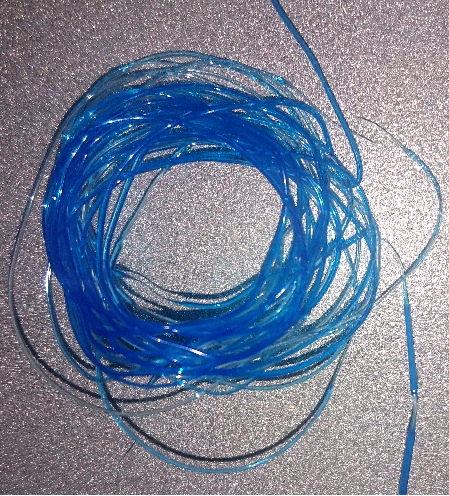 Conclusiones
Control de temperatura.
Mecánica térmica de extrusión.
Control alimentación filamento.
Materiales según propiedades térmicas
Recomendaciones
Forma del extrusor.
Disipación calor.
Mecanismo alimentación filamentos.
Control – interfaz gráfica.